Μοιράζομαι τα παιχνίδια με τους φίλους μου
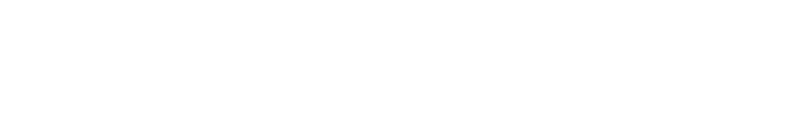 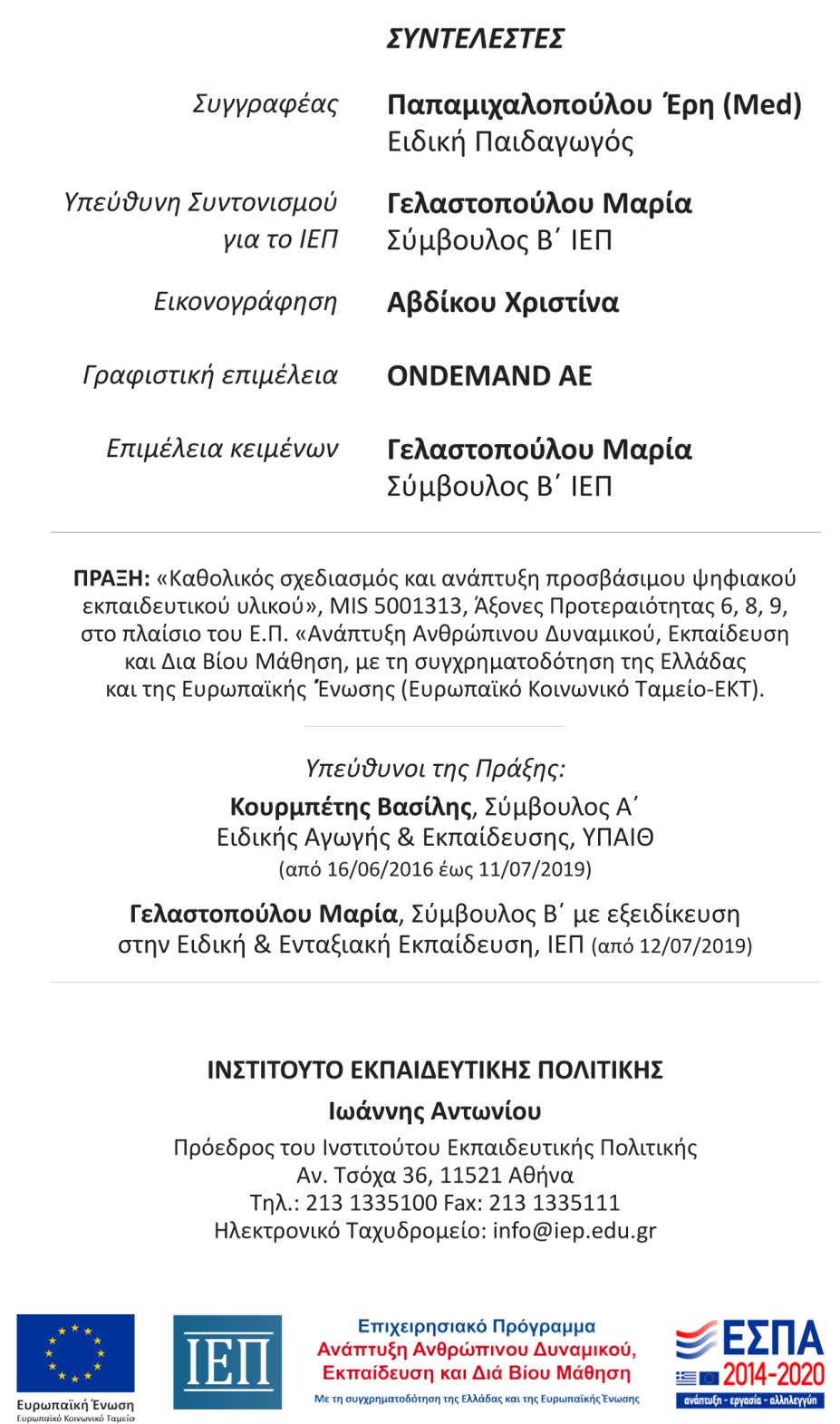 Υπάρχουν παιχνίδια που ανήκουν σε μένα, δηλαδή είναι μόνο δικά μου.
Υπάρχουν παιχνίδια που ανήκουν στη φίλη μου, δηλαδή είναι μόνο δικά της.
Υπάρχουν παιχνίδια που ανήκουν στο σχολείο και δεν ανήκουν σε κανέναν από εμάς.
Υπάρχουν παιχνίδια που μπορούν να παίξουν πολλά παιδιά μαζί, όπως για παράδειγμα το ποδόσφαιρο, το βόλεϊ, τα επιτραπέζια, οι «μουσικές καρέκλες» και άλλα.
Με τα παιχνίδια του σχολείου μπορούν να παίξουν όλα τα παιδιά.
Είναι ωραίο να μοιραζόμαστε τα παιχνίδια. Όταν έχεις παιχνίδια, μπορείς να παίξεις. Κάποια μπορείς να τα ανταλλάξεις ή να τα μοιραστείς με κάποιον άλλον.
Ακόμα καλύτερα είναι να παίξεις παρέα με τα παιχνίδια παρέα με τη φίλη σου.
Αν θέλεις ένα παιχνίδι που το έχει η φίλη σου, μπορείς να το ζητήσεις ευγενικά λέγοντας «Να δανειστώ για λίγο το παιχνίδι;» ή «Μπορώ να πάρω αυτό το παιχνίδι;»
Ακόμη, μπορείς να προτείνεις στη φίλη σου να παίξετε μαζί με το ίδιο παιχνίδι.
Αν πάλι η φίλη σου δεν θέλει, δεν πειράζει, μπορείς να βρεις ένα άλλο παιχνίδι ή κάποιο άλλο παιδί, για να παίξετε παρέα.